August 2, 2022
29th KAGRA Face-to-Face Meeting (UTokyo+Online)
Moved to Caltech
Yuta Michimura
LIGO Laboratory, California Institute of Technology
yuta@caltech.edu
RESCEU, University of Tokyo
michimura@phys.s.u-tokyo.ac.jp
My Move
Previous position  - Department of Physics, University of Tokyo    - Assistant Professor
Current position  - LIGO Laboratory, California Institute of Technology    - Research Scientist  - RESCEU, University of Tokyo    - Visiting Researcher
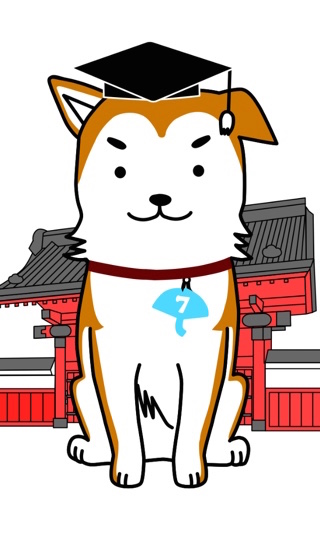 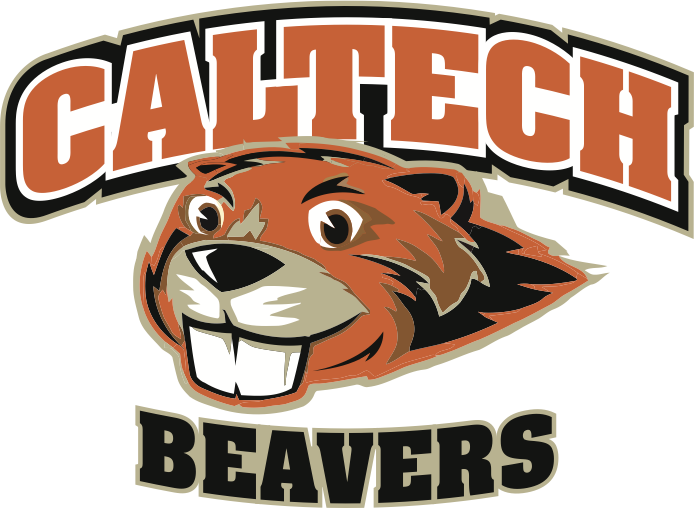 2
My Works
KAGRA interferometer instrumentation
KAGRA sensitivity design and estimation
Axion and vector dark matter search with KAGRA
Balanced homodyne experiment at Caltech 40m  - Commissioning
R&D for LIGO Voyager - Silicon, sensitivity calculations, birefringence
Axion search with A+
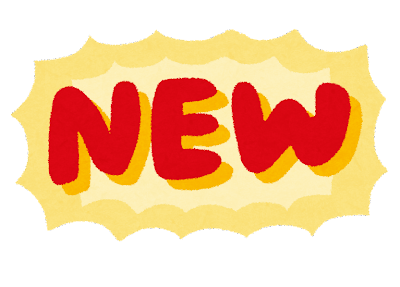 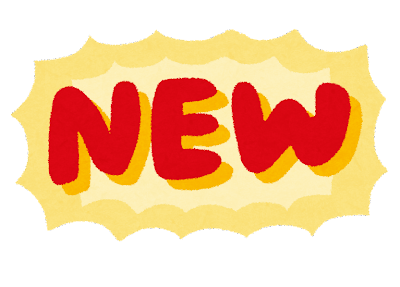 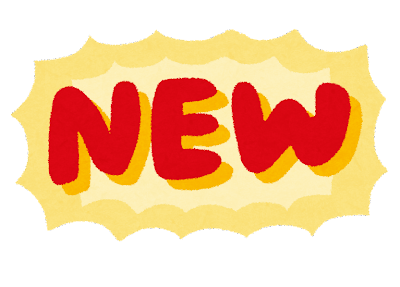 3